Mobile IPv6 趨勢介紹
1
Mobile IP and its Variants
Mobile IPv4 (MIPv4)
MIPv4
Low-Latency Handover for MIPv4 (FMIPv4)
Regional Registration for MIPv4 (HMIPv4)
Mobile IPv6 (MIPv6)
MIPv6
Fast Handover for MIPv6 (FMIPv6)
Hierarchical MIPv6 (HMIPv6)
2
MIPv4: Overview
MIPv4 Nodes 
MN (Mobile Node): Host
CN (Correspondent Node): Host
HA (Home Agent): Router
FA (Foreign Agent): Router 
MIPv4 Address
HoA (Home Address): MN
CoA (Care-of-Address): FA
3
Home Address (HoA) and Care-of Address (CoA)
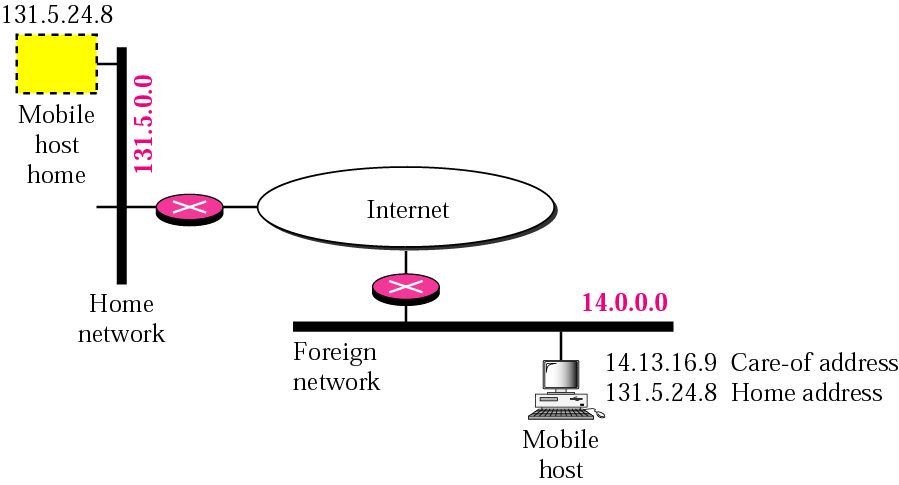 4
MIPv4 Agents
Home Agent (HA) & Foreign Agent (FA)
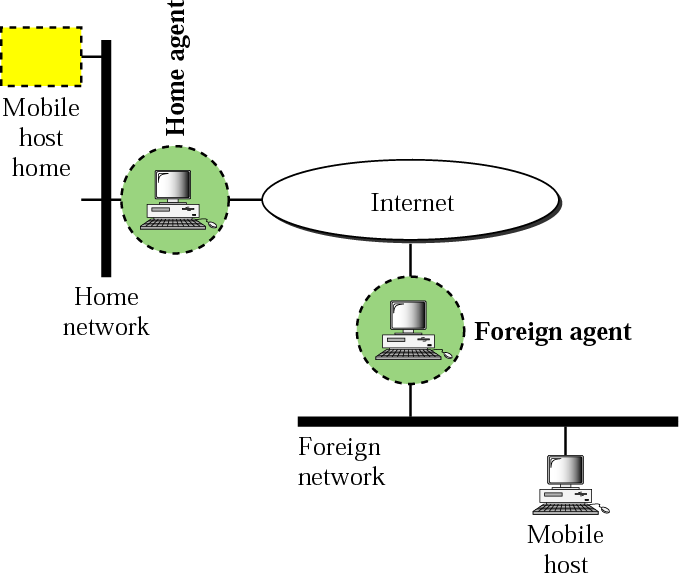 5
MIPv4: Control Operations
Agent Discovery
MN  FA (CoA)
ICMP Agent Solicitation & Advertisement
Registration to HA (via FA)
MN  FA  HA
Over UDP (destination port 434)
Data Tunneling 
CN => HA (HoA) => FA (CoA) => MN
IP-in-IP Tunneling, ..
6
MIPv4: Control & Data Flows
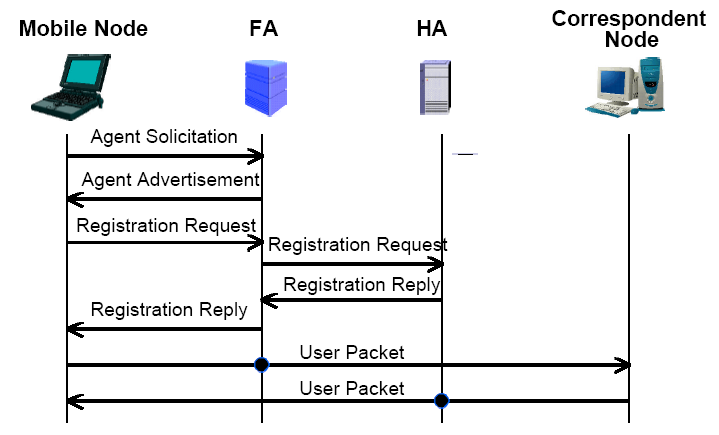 7
Mobile IPv6 (MIPv6)
MIPv6 = MIPv4 + IPv6
Major Differences from MIPv4
FA in MN 
No FA for MIPv6
CoA: IP address of MN
By DHCPv6 or IPv6 Stateless Auto-Configuration
Route Optimization 
To solve the “Triangular Routing” Problem
Provided by default
MN  CN
8
MIP: Triangular Routing Problem
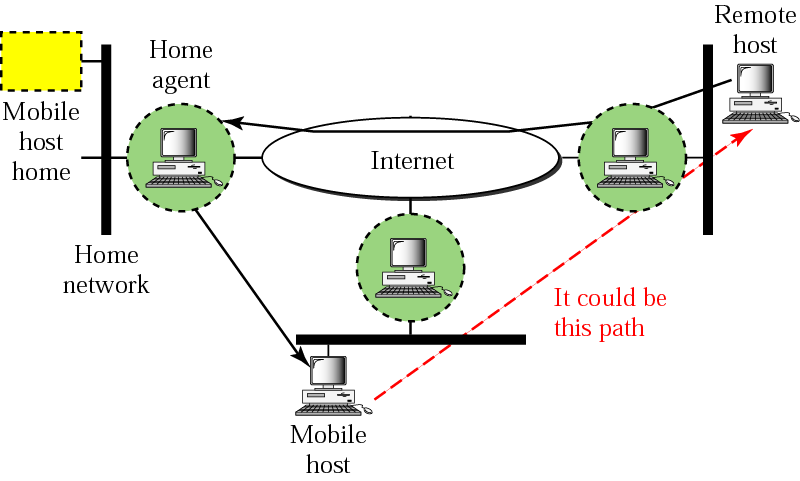 9
MIPv6: Route Optimization
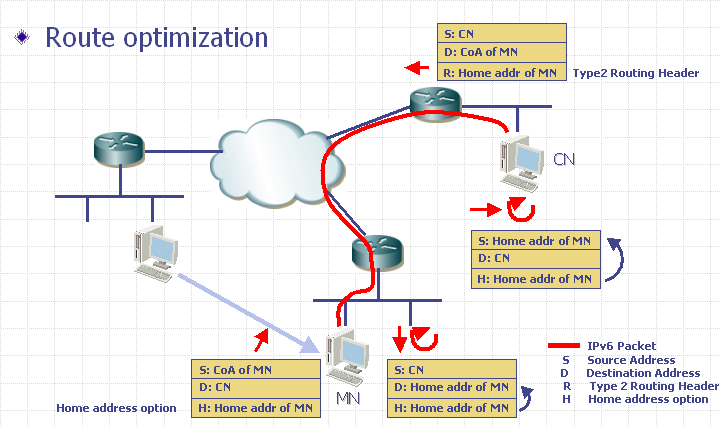 10
MIPv6: Binding Update
Binding Update to HA 
Using IPSEC: MN and HA have a security association
AH (Authentication Header) 
ESP (Encapsulating Security Payload)
Binding Update to CN
Return Routability (RR) procedure 
For Security
Binding Update (BU) procedure
Route Optimization
11
MIPv6: Binding Update (Cont.)
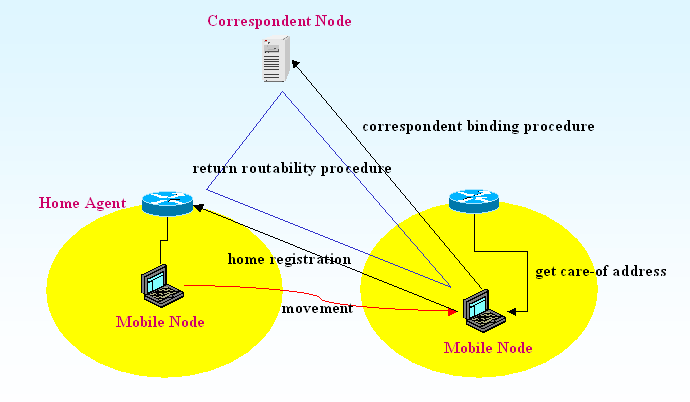 12
MIPv6: RR (Return Routability)
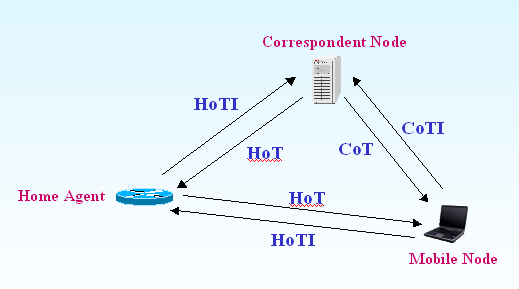 13
MIPv6: Changes to IPv6
New IPv6 Protocol (Header)
Mobility Header: a new IPv6 extension header
To carry MIPv6 Binding Update messages
How is in the MIPv4 ?
New Option in Destination Option Header 
Home Address Option
New Type in Routing Header 
Type 2 Routing Header
New ICMP Messages
ICMP HA Address Discovery Request/Reply 
ICMP Mobile Prefix Solicitation/ Advertisement
14
References
Mobile IP
15